¯^vMZg
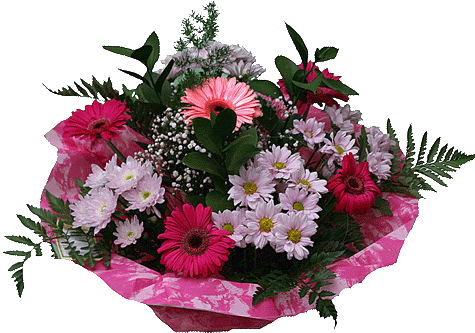 cwiwPwZ
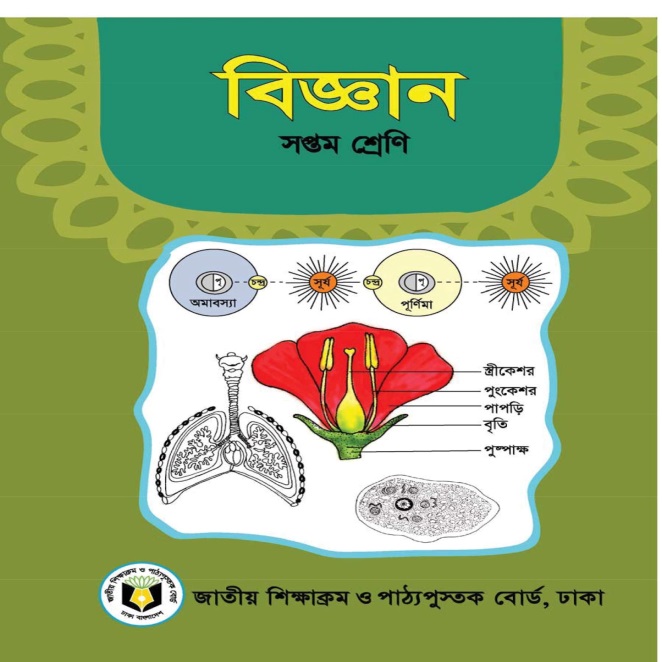 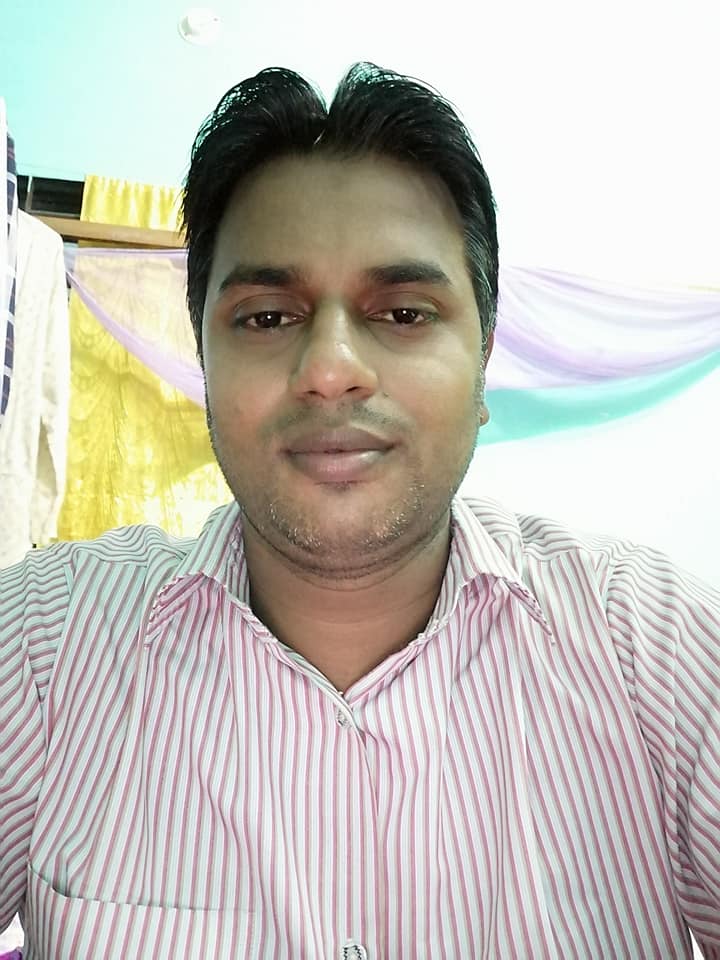 ‡gv: AvjgMxi †nv‡mb 
mnKvwi wkÿK
ivwgRv evwjKv D”P we`¨vjq
KvbvBNvU,wm‡jU&
‡gvev: 01786935252
‡kÖYx : 7g
welq : weÁvb 
Aa¨vq :1g
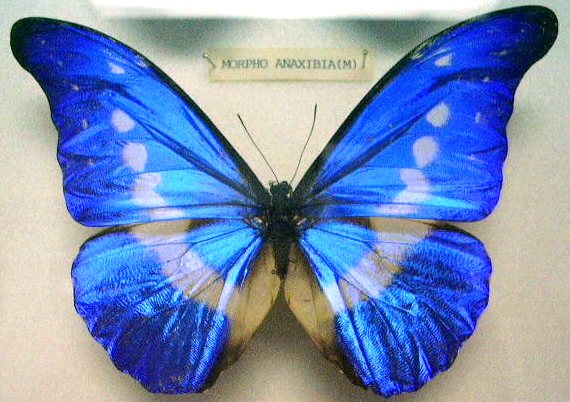 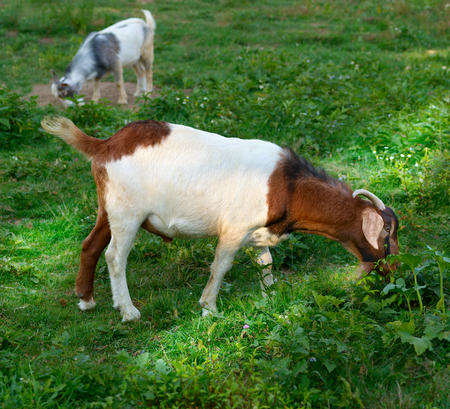 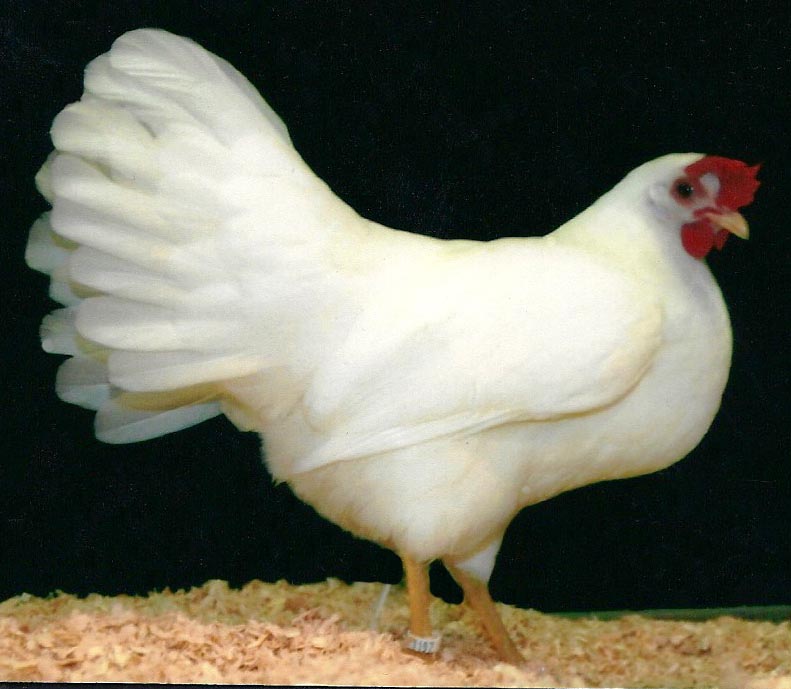 G‡`i Lvwj †Pv‡L †`Lv hvq
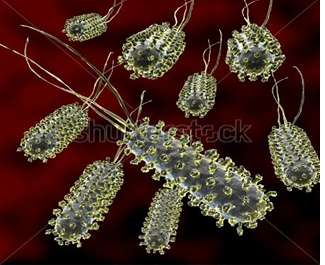 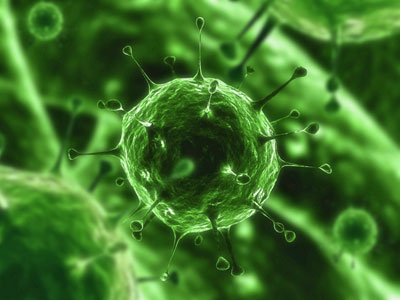 G‡`i Lvwj †Pv‡L †`Lv hvq bv
এই পাঠ শেষে শিক্ষার্থীরা …
    1। ভাইরাস ও ব্যাকটেরিয়ার বৈশিষ্ট্য বর্ণনা করতে     	পারবে;  
   ২। বিভিন্ন প্রকার ব্যাকটেরিয়ার দ্বারা সৃষ্ট রোগের নাম 	উল্লেখ করতে পারবে; 
   ৩। ভাইরাস ও ব্যাকটেরিয়ার উপকারী ও অপকারী 	ভূমিকা  উল্লেখ করতে পারবে।
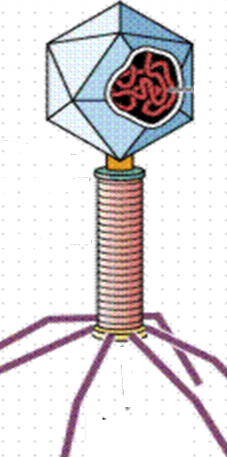 gv_v
DNA
Kjvi
†jR
¯úkK© Zš‘
1wU fvBivm KwbKv
আকার ও বৈশিষ্ট্যঃ
এদের দেহে কোষ প্রাচীর, প্লাজমালেমা,নিউক্লিয়াস,                                                                             				কিছুই নেই।
ভাইরাস গোলাকার,দণ্ডাকার, ব্যাঙাচির ন্যায়, পাউরুটির ন্যায় হতে পারে।
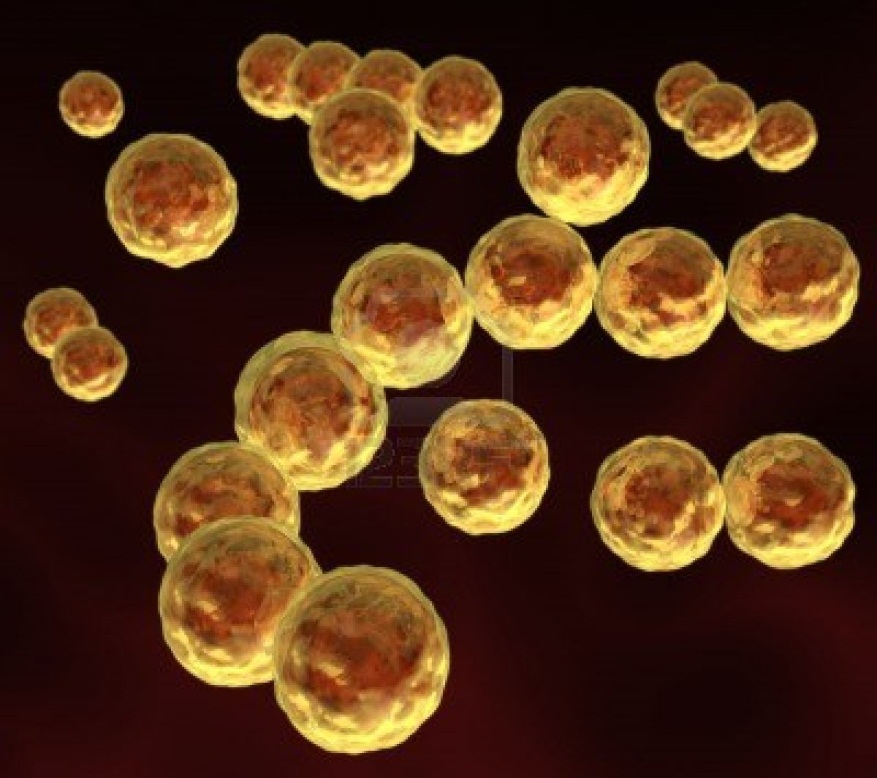 K°vm: Giv wbD‡gvwbqv †ivM m~wó Kvix e¨vK‡Uwiqv
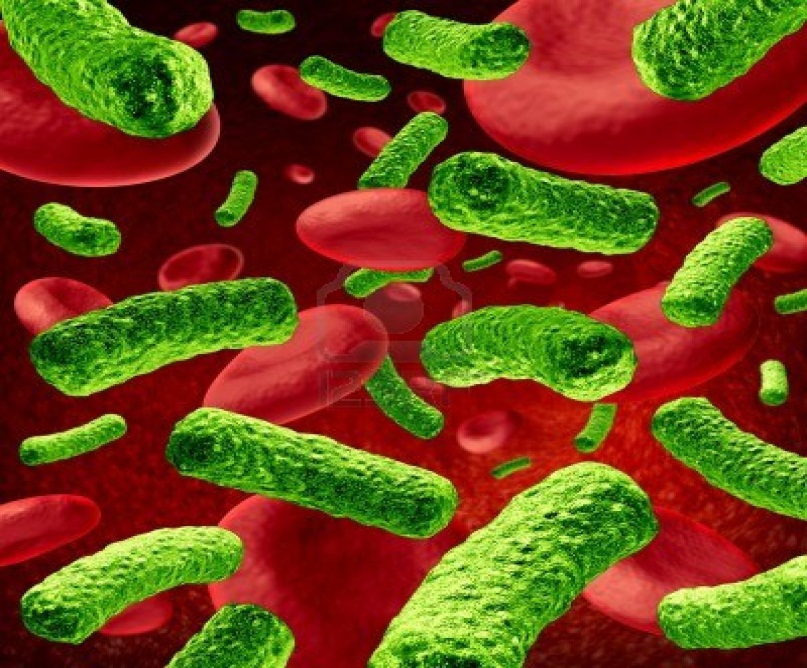 e¨vwmjvm : abyósKvi,i³ Avgvkq,BZ¨vw` †ivM Giv mywó K‡i|
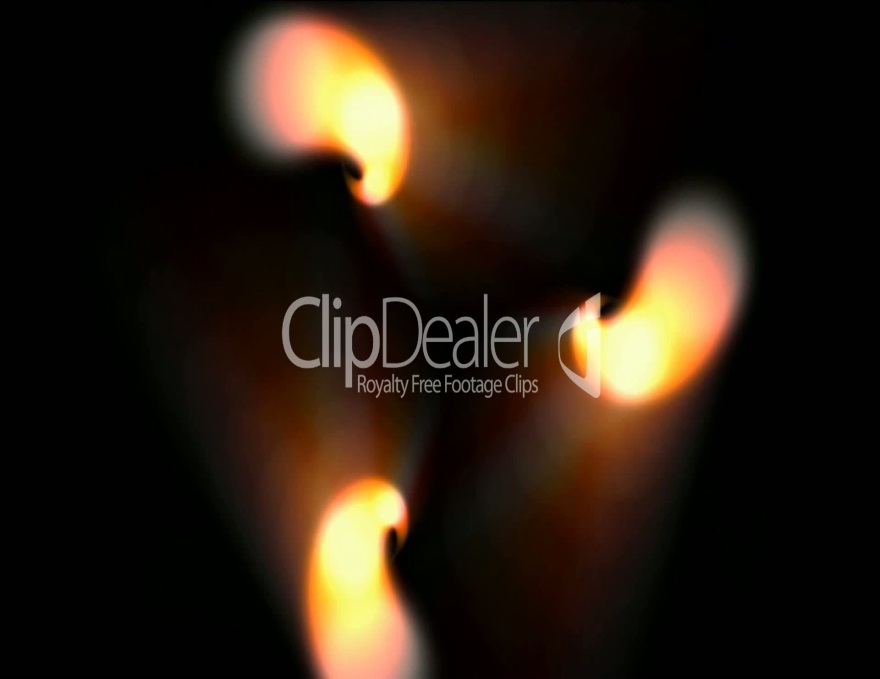 কমাঃ মানুষের 
       কলেরা রোগ
       সৃষ্টিকারী ব্যাকটেরিয়া 
        এ  ধরনের।
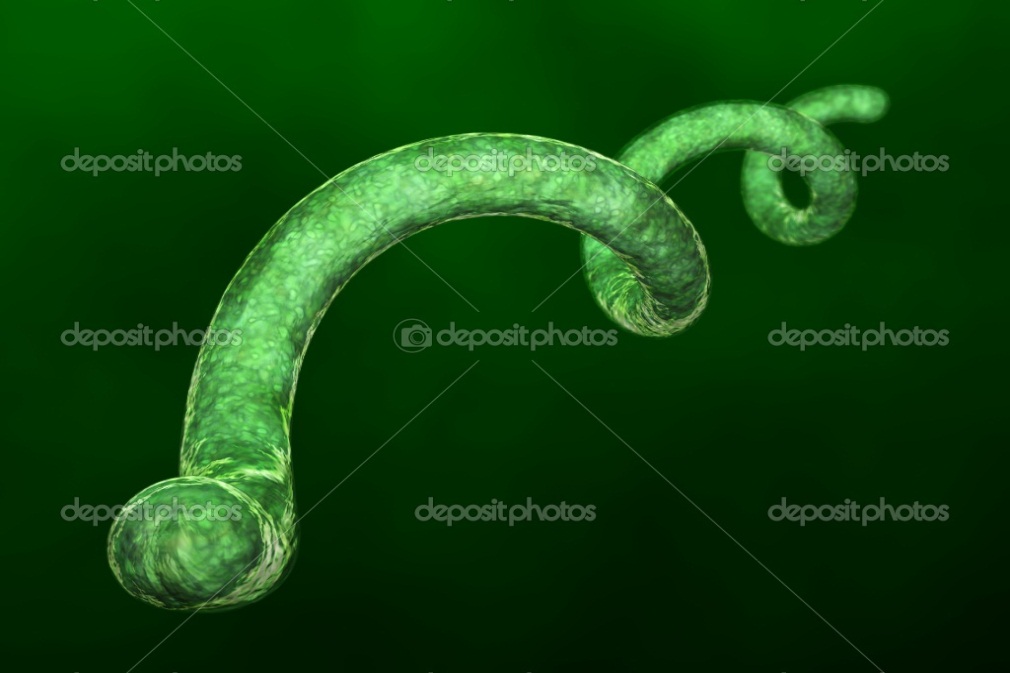 স্পাইরিলামঃ এ ধরনের
 ব্যাকটেরিয়ার 
আকৃতি প্যাঁচানো।
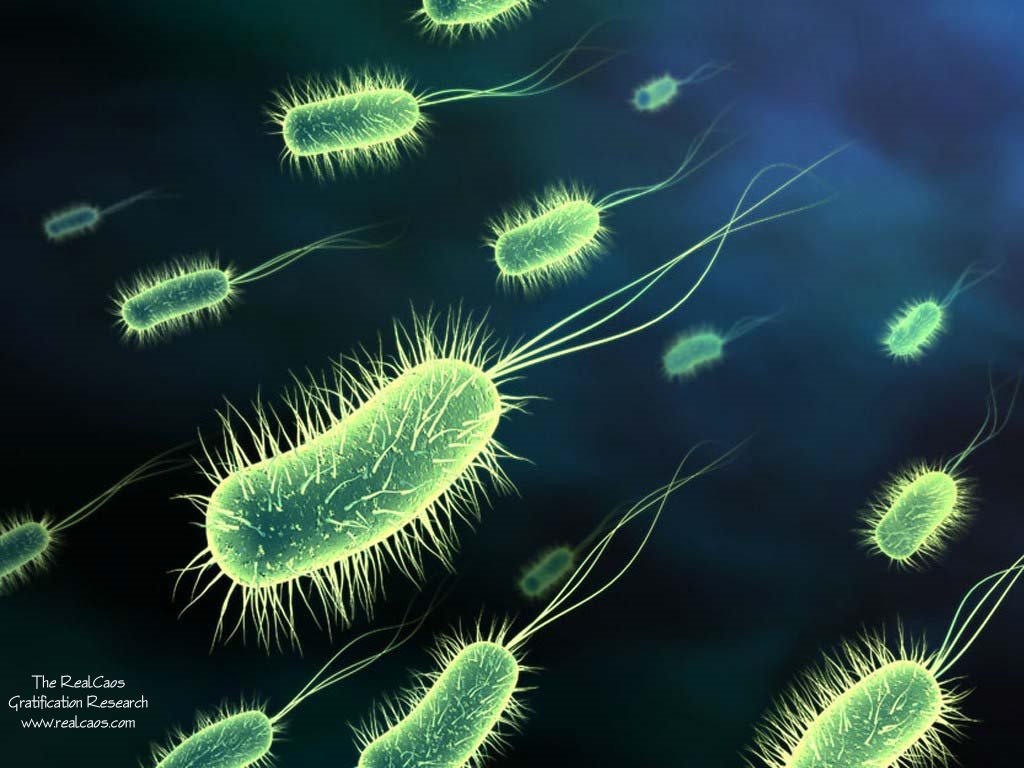 e¨vK‡Uwiqv
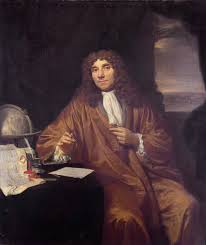 1| K°vm 
2| e¨vwmjvm
3| Kgv 
4| ¯úvBwijvg
A¨v›Uwb db wjI‡qb ûK
একক কাজ
1|  ভাইরাস কী কী আকারের হয়ে থাকে?
2|ব্যাকটেরিয়ার দেহে কী কী নেই?
3|ভাইরাস মানবদেহে কী কী
 রোগ সৃষ্টি করে?
`jMZ KvR
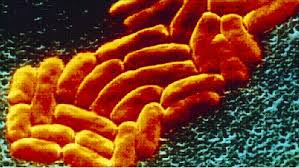 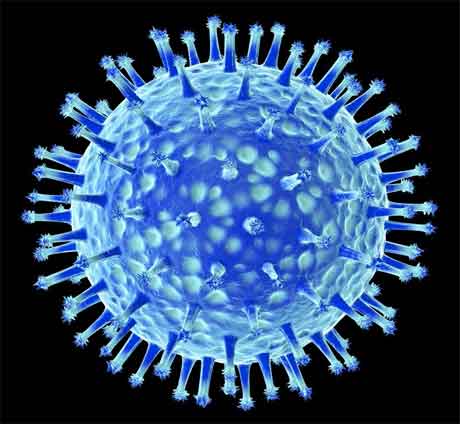 wPÎ 01 I wPÎ 02 Gi g‡a¨ Zzjbvg~jK Av‡jvPbv Ki|
evoxi KvR
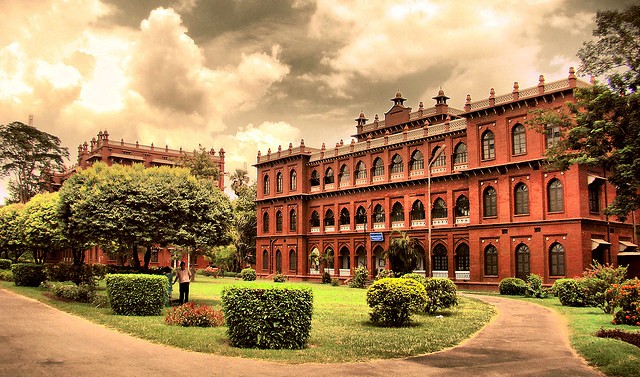 1wU fvBiv‡mi wPÎ LvZvq G‡K wb‡q Avm‡e
mevB‡K ab¨ev`
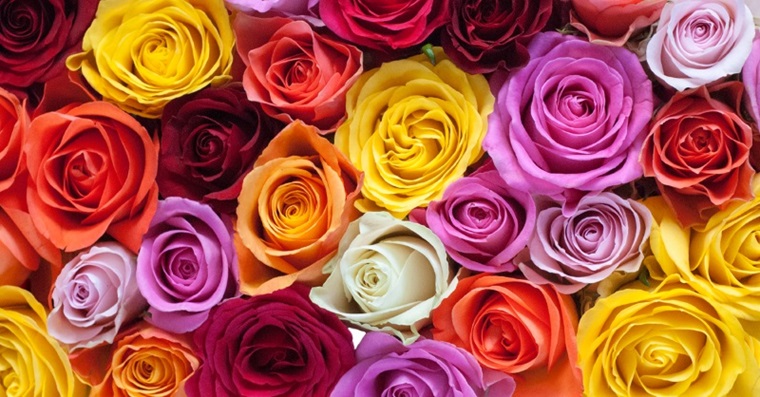